Künstliche Befruchtung
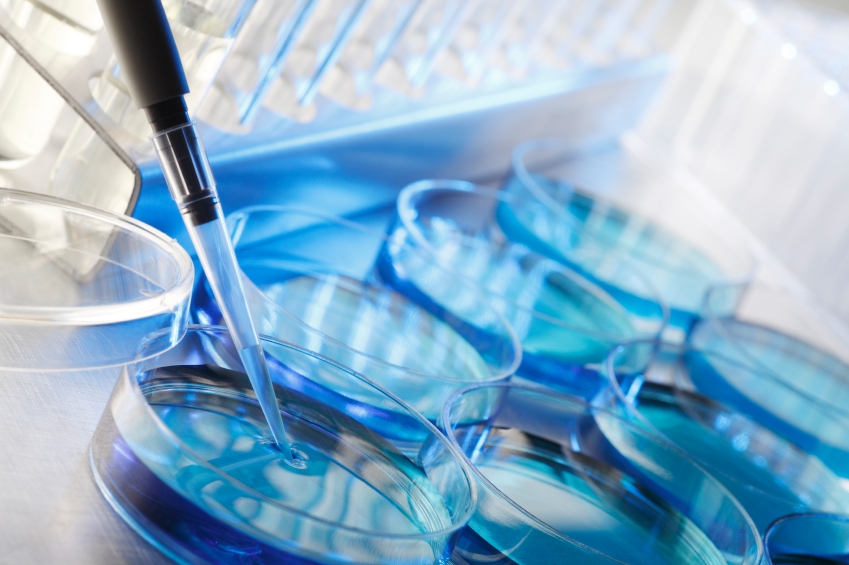 Beratungsgespräche und ärzliche Untersuchungen




Gründe für Kinderlosigkeit



In-vitro-Fertilisation(IVF)



Intrazytoplasmatische Stermieninjektion(ICSI)
Vorbereitung
Hormonbehandlung – Hormontablette oder Hormonspritze



Eierstöcke  anregen



mehrere befruchtungsfäigen Eizellen
Samengewinnung
MESA
TESE
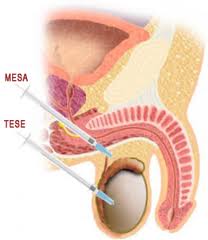 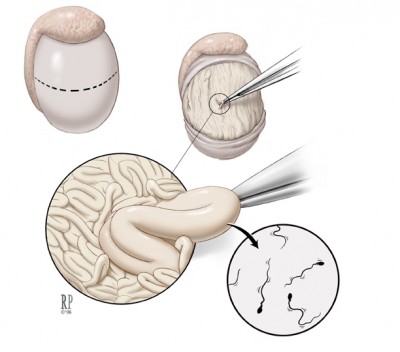 In-vitro-Fertilisation
Auβerhalb des Körpers



Entnahme von Eizellen duch die Scheide



Vollzieht die Samenzelle
die Befruchtung sleber 


Einpflenzung 48 stunden nach der Befruchtung
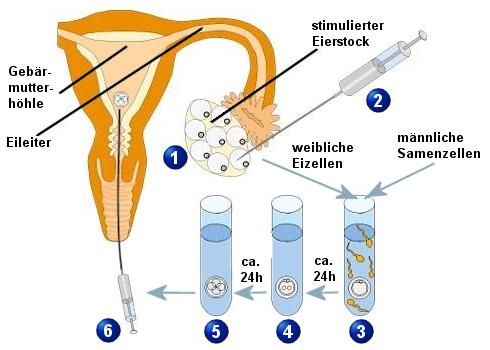 Intrezytoplasmatische Spermieninjektion
In Fälle, wenn die Samenzellen zu unbeweglich sind 




Spritzt die Eizelle direckt ins Zytoplasma mithilfe einer Mikropipete
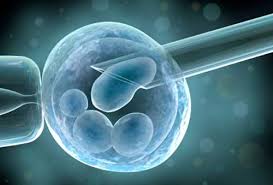 Risiken und Komplikationen
Bei Frauen:
           - duch Hormonbehandlung: Übelkeit, Atemnot, Schmerzen u.a.
           - Mehrlingsschwngenschaft
           - Infektionen der Eierstöcke und Eileiter


Bei Männer:
           -Infektionen und Blutgefäβeverletzungen beu Entnahme der Samenzellen aus Hoden und Nebenhoden